CS4101 嵌入式系統概論Interrupts
Prof. Chung-Ta King
Department of Computer Science
National Tsing Hua University, Taiwan
Materials from MSP430 Microcontroller Basics, John H. Davies, Newnes, 2008
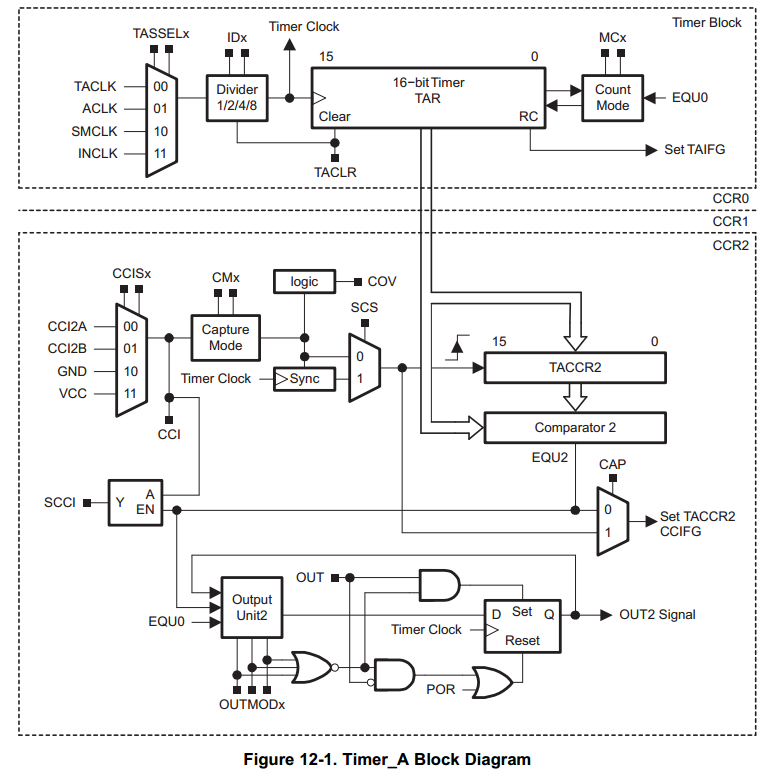 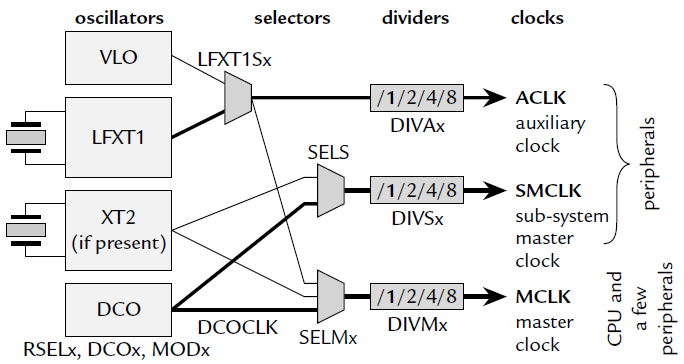 From Clock to Timer to CPU
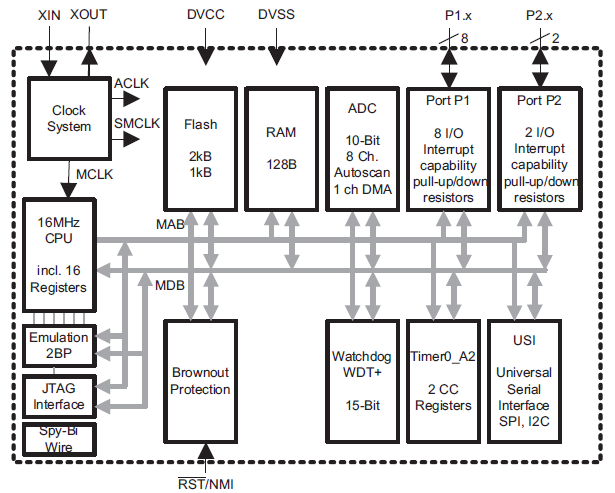 1
How Does CPU Know Timer Is Up?
Polling
2
Problem with Polling
CPU is in the loop forever
Question: How can it do other useful things, e.g. handling external events? or go into low-power modes?
Solution: Let CPU be notified when the timer is up!
Before that, CPU can do other useful things or go to sleep
The notification forces CPU to start handling the event of “timer up”
The notification is an interrupt!
3
Interrupts
Requirements:
Must let the processor know when the event occurs
Must let the processor know where to jump to execute the handling code
Must not allow your program know!!
	 you program must execute as if nothing happens
	 must store and restore your program state
4
Outline
Introduction to interrupt
Interrupts of MSP430
Handling interrupts of Timer0_A in MSP430
Handling interrupts of port P1 in MSP430
5
Interrupt: Processor’s Perspective
How does the processor know when there is an interrupt?
Usually when it receives a signal from one of the IRQ (interrupt request) pins
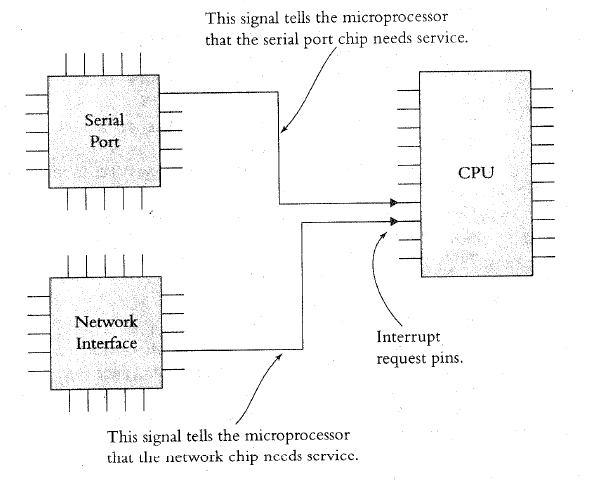 6
Interrupt: Processor’s Perspective
What does the processor do in handling an interrupt?
When receiving an interrupt signal, the processor stops at the next instruction and saves the address of the next instruction on the stack and jumps to a specific interrupt service routine (ISR)
ISR is basically a subroutine to perform operations to handle the interrupt with a RETURN at the end
How to be transparent to the running prog.?
The processor has to save the “state” of the program onto the stack and restoring them at the end of ISR
7
Interrupt Service Routine
The following shows an example of an ISR
Task Code				ISR
...
MOVE R1, R7
MUL R1, 5 			PUSH R1
ADD R1, R2			PUSH R2
DIV R1, 2			...
JCOND ZERO, END		;ISR code comes here
SUBTRACT R1, R3		...
...				POP R2
...				POP R1
END: MOVE R7, R1		RETURN
...				...
8
Disabling Interrupts
Programs may disable interrupts
In most cases the program can select which interrupts to disable during critical operations and which to keep enabled by writing corresponding values into a special register
Nonmaskable interrupts cannot be disabled and are used to indicate critical events, e.g. power failures
Certain processors assign priorities to interrupts, allowing programs to specify a threshold priority so that only interrupts having higher priorities than the threshold are enabled
9
Where to Put ISR Code?
Challenges:
Locations of ISRs should be fixed so that the processor can easily find them
But, different ISRs may have different lengths hard to track their starting addresses
Worse yet, application programs may supply their own ISRs; thus ISR codes may change dynamically
Possible solutions:
ISR is at a fixed location, e.g., in 8051, the first interrupt pin always causes 8051 to jump to 0x0003
A table in memory contains addresses of ISR the table is called interrupt vector table
10
How to Know Who Interrupts?
Simple answer: according to interrupt signal
One interrupt signal corresponds to one ISR
Difficult problem: same interrupt signal shared by several devices/events
Option 1: inside the corresponding ISR, poll and check these devices/events in turn devices are passive
Option 2: devices/events provide the address of ISRs devices are proactive vectored interrupt
11
Some Common Questions
Can a processor be interrupted in the middle of an instruction?
Usually not
Exceptions: critical hardware failure, long-running instructions (e.g. moving data in memory)
If two interrupts occur at the same time, which ISR does the process do first?
Prioritize the interrupt signals
Can an interrupt signal interrupt another ISR?
Interrupt nesting is usually allowed according to priority
Some processor may require re-enabling by your ISR
12
Some Common Questions
What happens when an interrupt is signaled while the interrupt is disabled?
Processors usually remember the interrupt signals and jump to the ISR when the interrupt is enabled
What happens when we forget to re-enable disabled interrupts?
What happens if we disable a disabled interrupt?
Are interrupts enabled or disabled when the processor first starts up?
13
Interrupt Latency
Interrupt latency is the amount of time taken to respond to an interrupt. It depends on:
Longest period during which the interrupt is disabled
Time to execute ISRs of higher priority interrupts
Time for processor to stop current execution, do the necessary ‘bookkeeping’ and start executing the ISR
Time taken for the ISR to save context and start executing instructions that count as a ‘response’
Make ISRs short
Factors 4 and 2 are controlled by writing efficient code that are not too long
Factor 3 depends on HW, not under software control
14
Outline
Introduction to interrupt
Interrupts of MSP430
Handling interrupts of Timer0_A in MSP430
Handling interrupts of port P1 in MSP430
15
Three Types of Interrupts in MSP430
System reset: 
Power-up, external reset, Watchdog Timer, flash key violation, PC out-of-range, etc.
Always take
(Non)-maskable interrupt (NMI):
RST/NMI pin, oscillator fault, flash access violation 
Cannot be masked; but still need bits to be set in special peripheral registers
Maskable interrupt
Enable the interrupt
Prepare the interrupt service routine (ISR) and link it to the interrupt
16
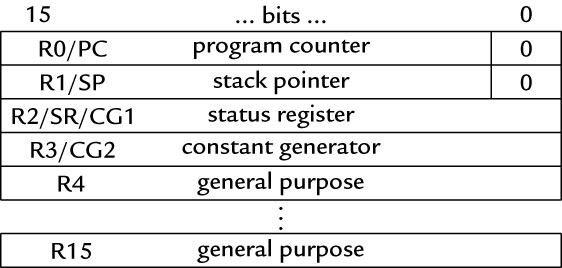 Enabling an Interrupt
On MSP430, an interrupt will be detected and serviced if
The global interrupt-enable (GIE) bit in Status Register (SR) in CPU is set
A peripheral device enables interrupt For Timer0_A: TAIE bit in TA0CTL register, CCIE bit in TA0CCTLx register
The peripheral signals aninterrupt For Timer0_A: TAIFG,CCIFG
17
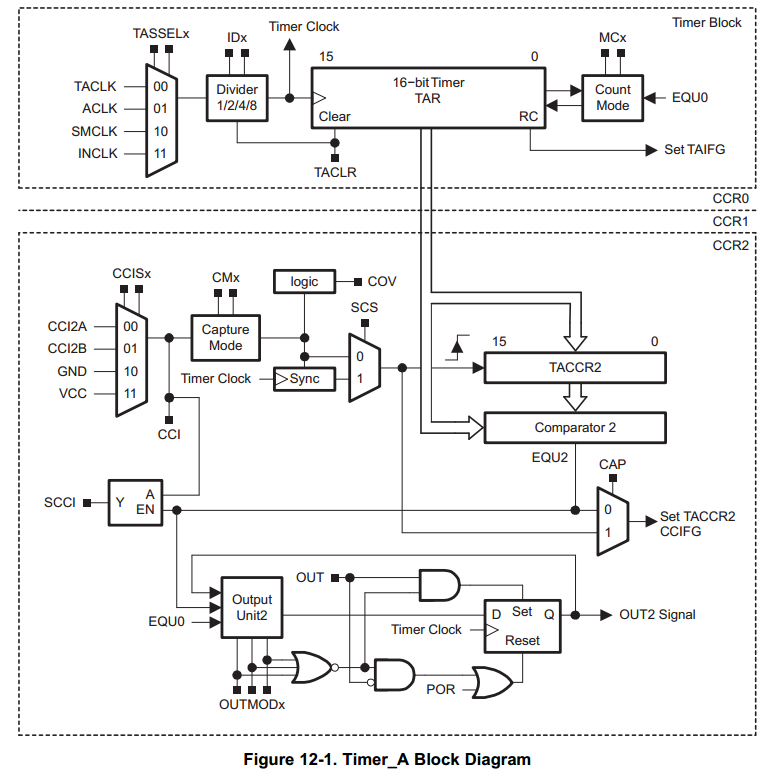 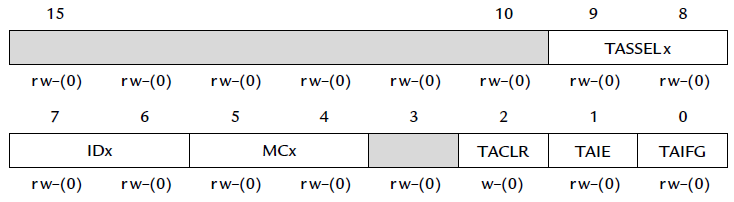 TA0CTL
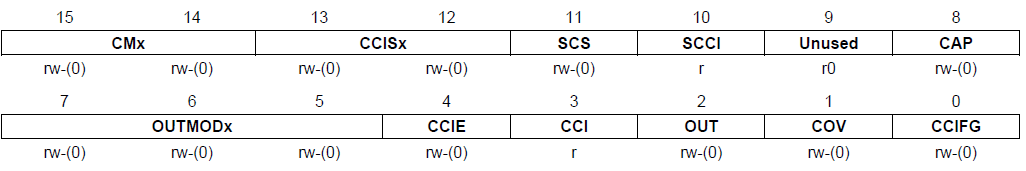 TA0CCTL
Ex: Timer0_A Interrupt Enabling
18
When an Interrupt Is Requested
Any currently executing instruction is completed. MCLK is started if the CPU was off.
The PC, which points to the next instruction, is pushed onto the stack.
The SR is pushed onto the stack.
The interrupt with the highest priority is selected.
The interrupt request flag is cleared automatically for interrupts that have a single source.
The SR is cleared, and other maskable interrupts are disabled.
The “starting address” of ISR is loaded into the PC and the CPU starts to execute the ISR at that address.
These operations take about 6 cycles
19
After an Interrupt Is Serviced
An interrupt service routine must always finish with the return from interrupt instruction reti:
The SR pops from the stack. All previous settings of GIE and the mode control bits are now in effect.  enable other maskable interrupts and restores the previous low-power mode if there was one.
The PC pops from the stack and execution resumes at the point where it was interrupted. Alternatively, the CPU stops and the device reverts to its low-power mode before the interrupt.
The original program runs as if there were no interrupt.
20
Where to Find ISRs?
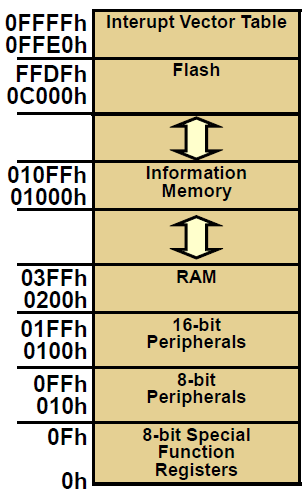 MSP430 uses vectored interrupts 
Each ISR has its own vector (starting address), which is stored at a predefined address in a vector table at the end of the program memory (addresses 0xFFE0 ~ 0xFFFF). 
The vector table is at a fixed location, but the ISRs themselves can be located anywhere in memory.
21
22
[Speaker Notes: The MSP430 uses vectored interrupts, which means that the address of each ISR—its vector—is stored in a vector table at a deﬁned address in memory. In most cases each vector is associated with a unique interrupt but some sources share a vector. The ISR itself must locate the source of interrupts that share vectors. For example, TAIFG shares a vector with the capture/compare interrupts for all channels of Timer_A other than 0. Channel 0 has its own interrupt ﬂag TACCR0 CCIFG and separate vector.]
Outline
Introduction to interrupt
Interrupts of MSP430
Handling interrupts of Timer0_A in MSP430
Handling interrupts of port P1 in MSP430
23
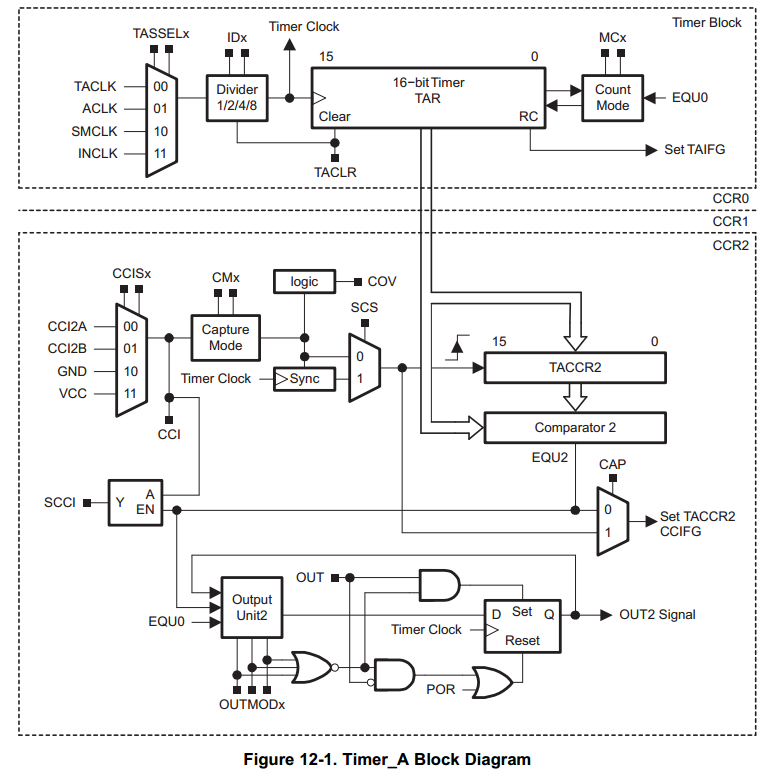 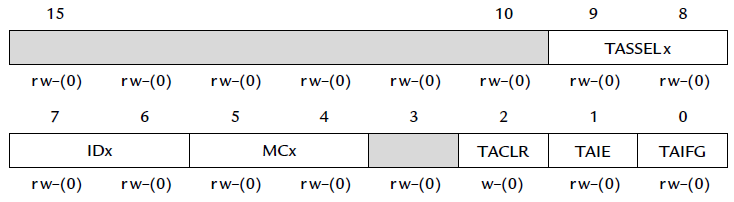 TA0CTL
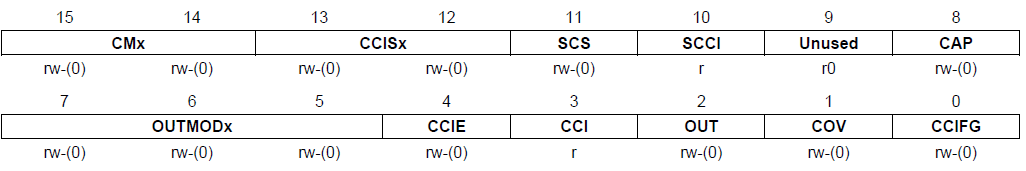 TA0CCTL
Interrupts from Timer0_A3
Interrupts can be generated by the timer itself (flag TAIFG) and each capture/compare block (flag TA0CCRx CCIFG)
TAIFG
CCIFG
24
Two Interrupt Vectors for Timer0_A3
For TA0CCR0 CCIFG (high priority):
CCIFG0 flag is cleared automatically when serviced
For all other CCIFG flags and TAIFG
In compare mode, any CCIFG flag is set if TA0R counts to the associated TA0CCRx value 
Flags are not cleared automatically, because need to determine who made the interrupt request
Can use software (ISR) to poll the flags  slow
Use hardware: Timer0_A3 interrupt vector register (TAIV)
25
TAIV
On an interrupt, TAIV contains a number indicating highest priority enabled interrupt
Any access of TAIV resets the highest pending interrupt flag. If another interrupt flag is set, another interrupt is immediately generated
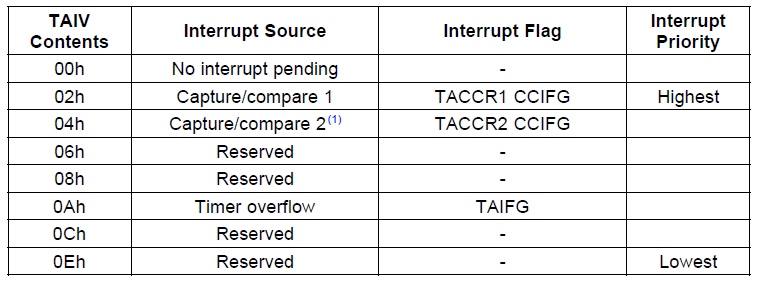 26
Toggle LED on Interrupts from Timer0_A3
27
Sample Code Explained
#pragma line associates the function with a particular interrupt vector
__interrupt keyword names the function
Compiler will generate code to store address of the function in the interrupt vector table and to use reti rather than ret at the end of the function
An intrinsic function, __enable_interrupt() sets the GIE bit and turn on interrupts
It is declared in intrinsics.h
28
Outline
Introduction to interrupt
Interrupts of MSP430
Handling interrupts of Timer0_A in MSP430
Handling interrupts of port P1 in MSP430
29
Interrupts on Port 1
Ports P1 and P2 can request an interrupt when the value on an input pin changes
Registers of P1 for interrupt:
Port P1 interrupt enable, P1IE: enables interrupts when the value on an input pin changes, by setting appropriate bits of P1IE to 1; off (0) by default
Port P1 interrupt edge select, P1IES: can generate interrupts either on a positive edge (0), when the input goes from low to high, or on a negative edge (1) 
Port P1 interrupt flag, P1IFG: a bit is set when the selected transition has been detected on the input, and an interrupt is requested if it has been enabled.
30
Interrupts on Port 1
A single interrupt vector for the whole port
An interrupt will be requested whenever one or more interrupt-enabled pins on the port detect the signal transitions
The ISR must check P1IFG to determine the bit that caused the interrupt
This bit must be cleared explicitly
31
Sample Code for P1
A hi/low transition on P1.4 triggers P1_ISR to toggles P1.0
32
Summary
Interrupts: a subroutine generated by the hardware at an unpredictable time
Issues to consider:
How to set up and know there is an interrupt?
How to know where is the interrupt service routine?
Must not interfere the original program
The shared-data problem
MSP430 interrupt
Handling interrupts of Timer0_A and Port 1 in MSP430
33